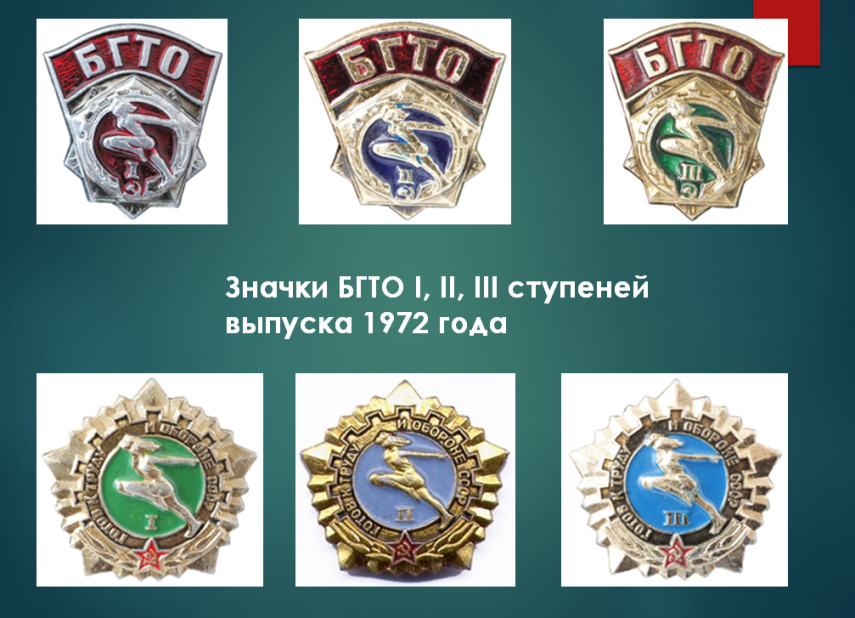 10
В 1973 году при Спорткомитете СССР создан Всесоюзный совет по работе наиболее массового привлечения  граждан к сдаче комплекса 
ГТО. Председателем Совета 
был назначен лётчик-
космонавт СССР Алексей
 Архипович 
Леонов.
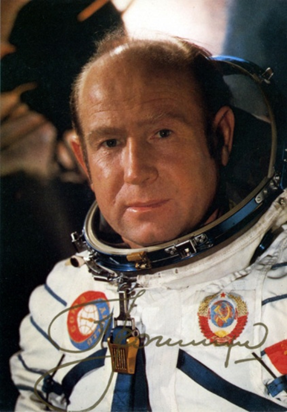 11
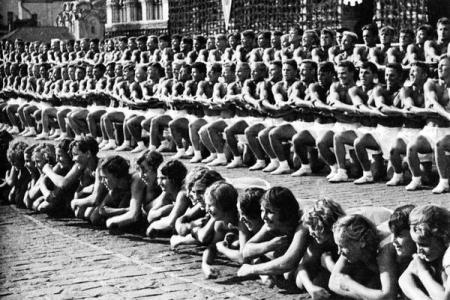 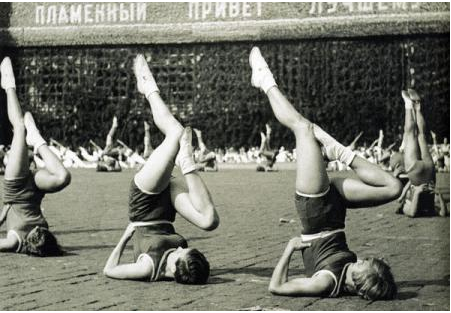 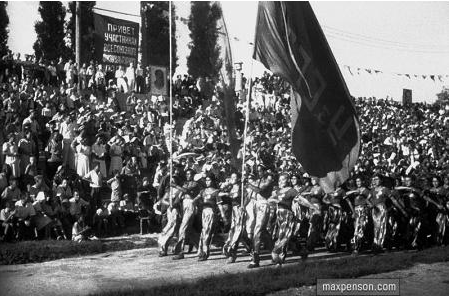 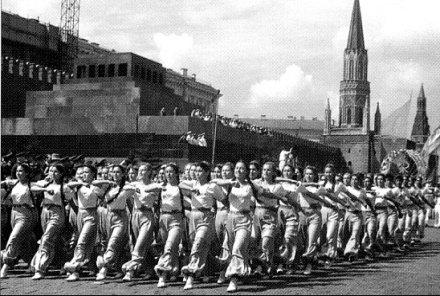 12
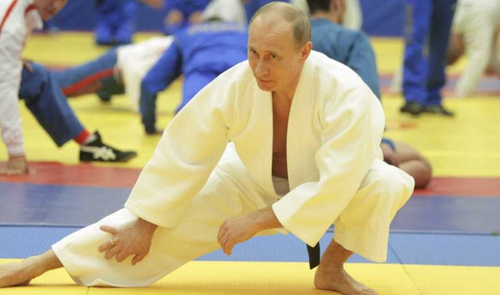 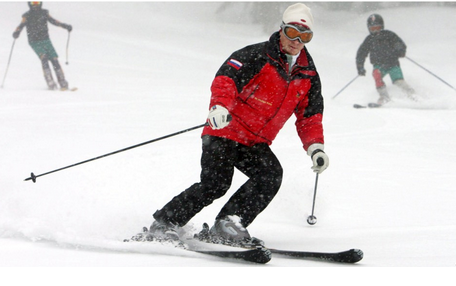 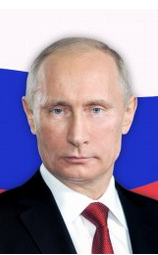 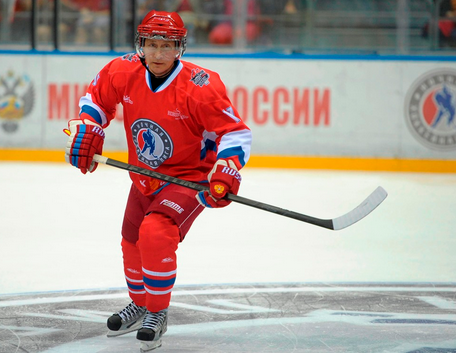 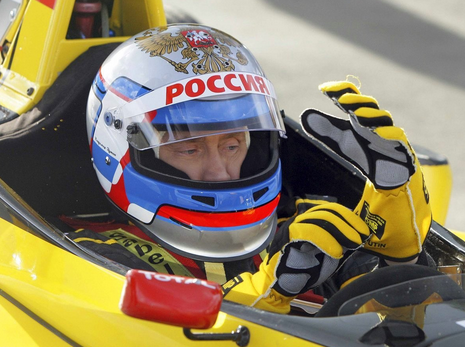 13